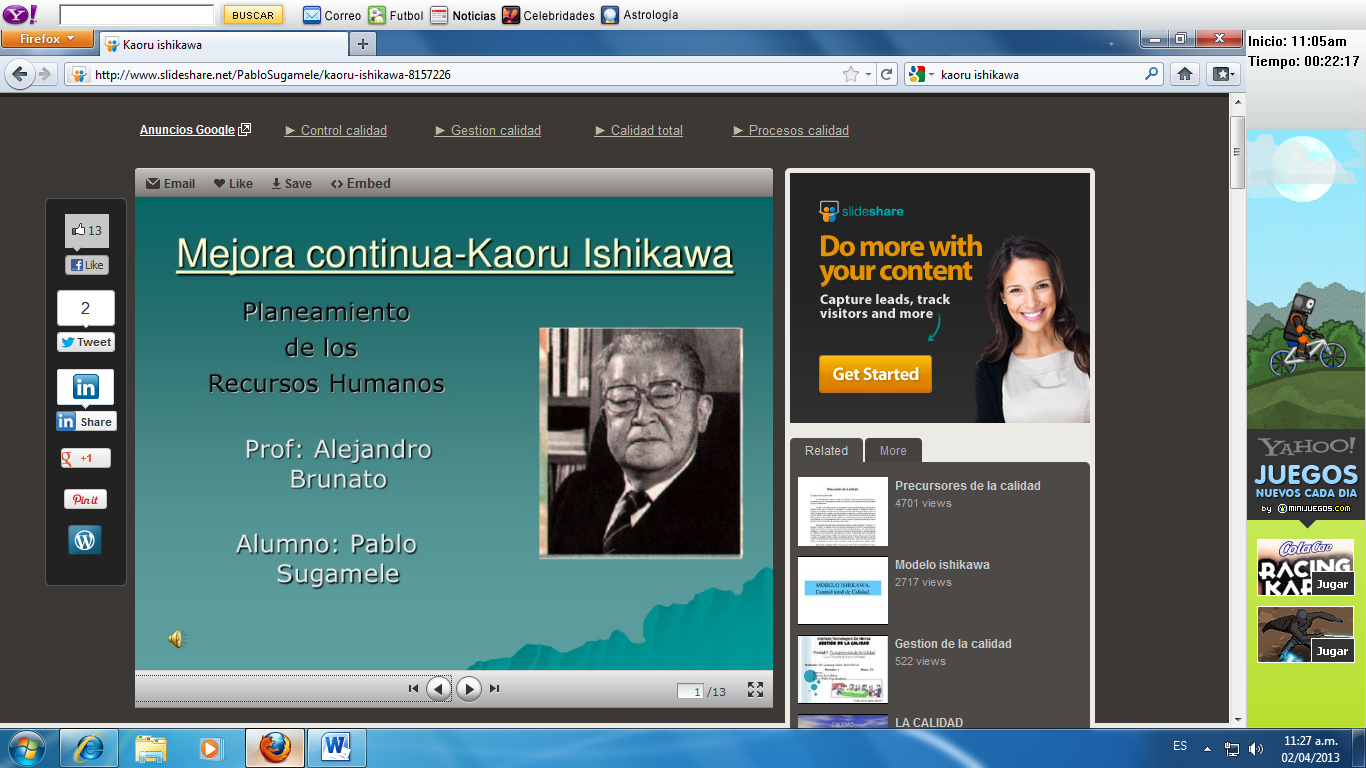 REALIZAR EL SEGUIMIENTO ADMINISTRATIVO DEL CONTROL DE LA CALIDAD EN LAS ÁREAS DE LA EMPRESA

PROFESOR:

ARTURO DIB MORA
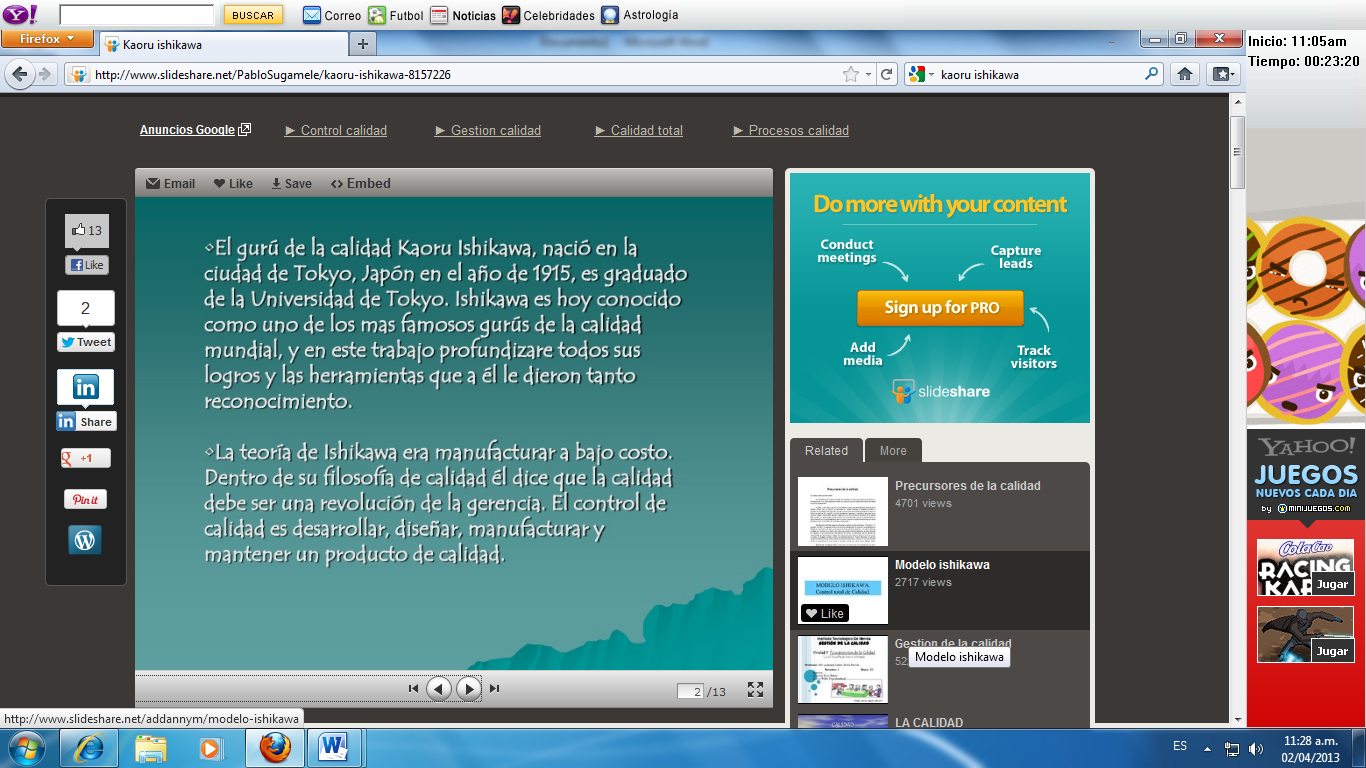 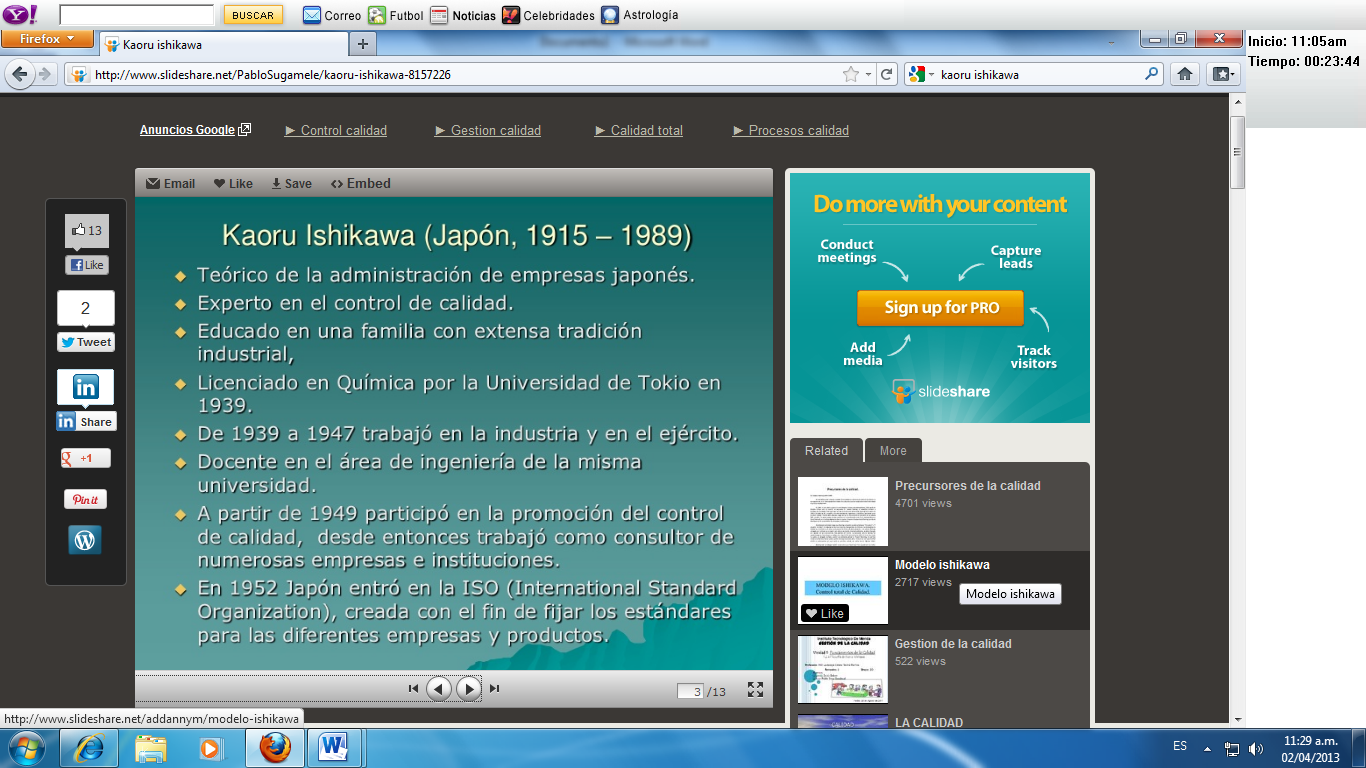 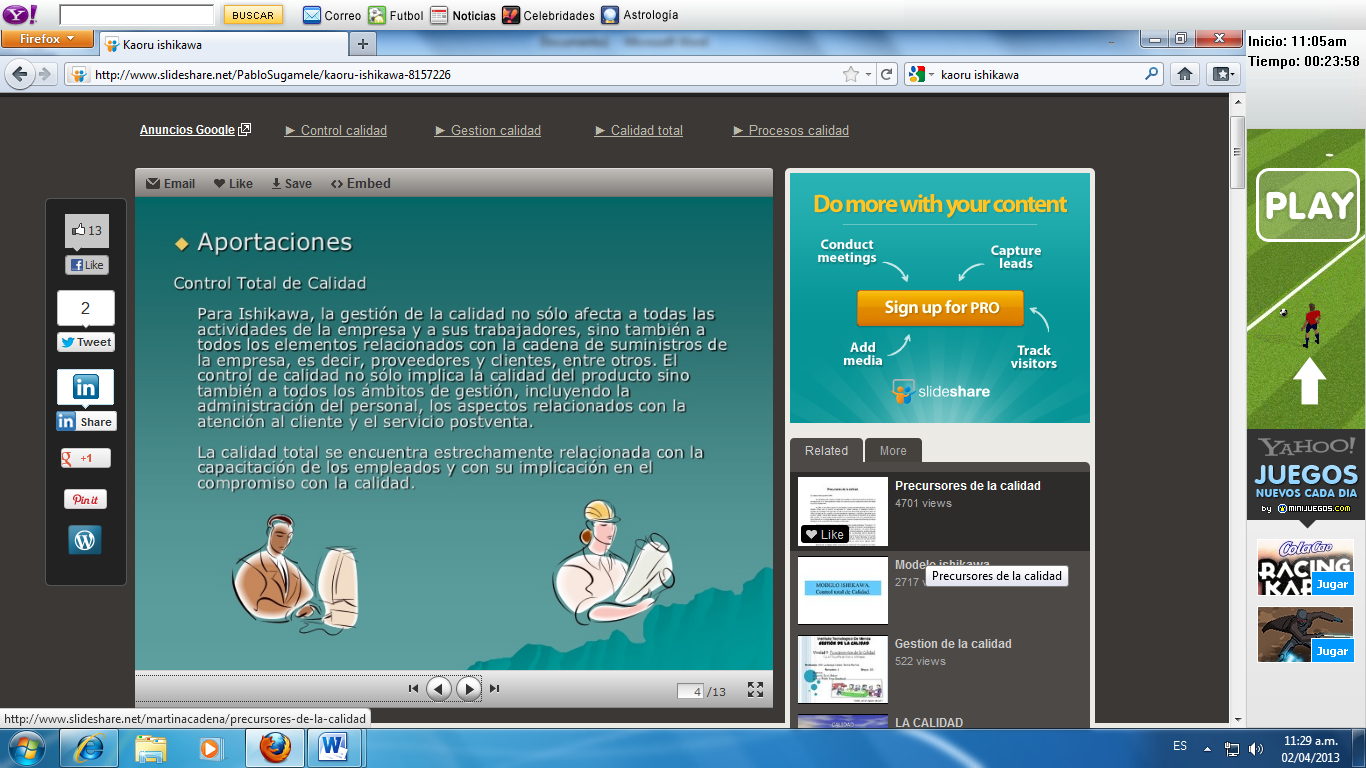 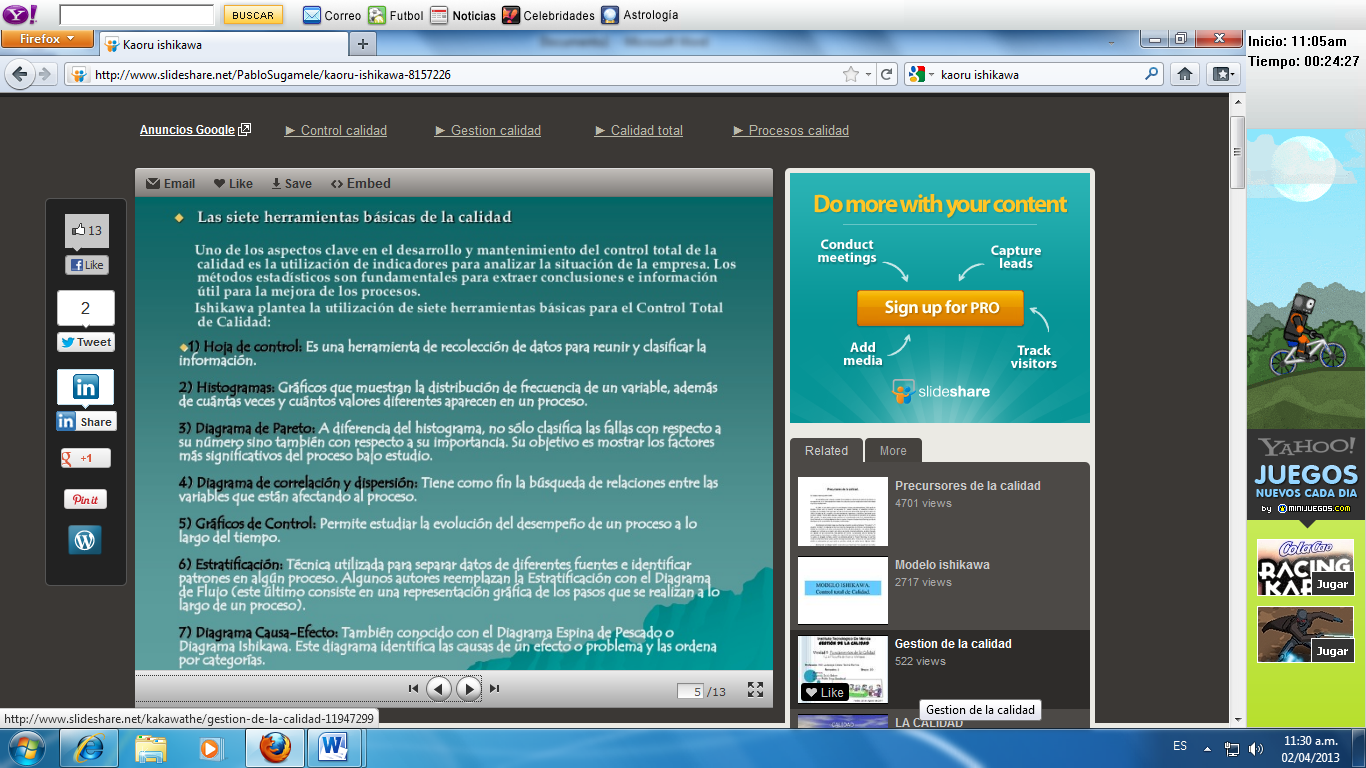 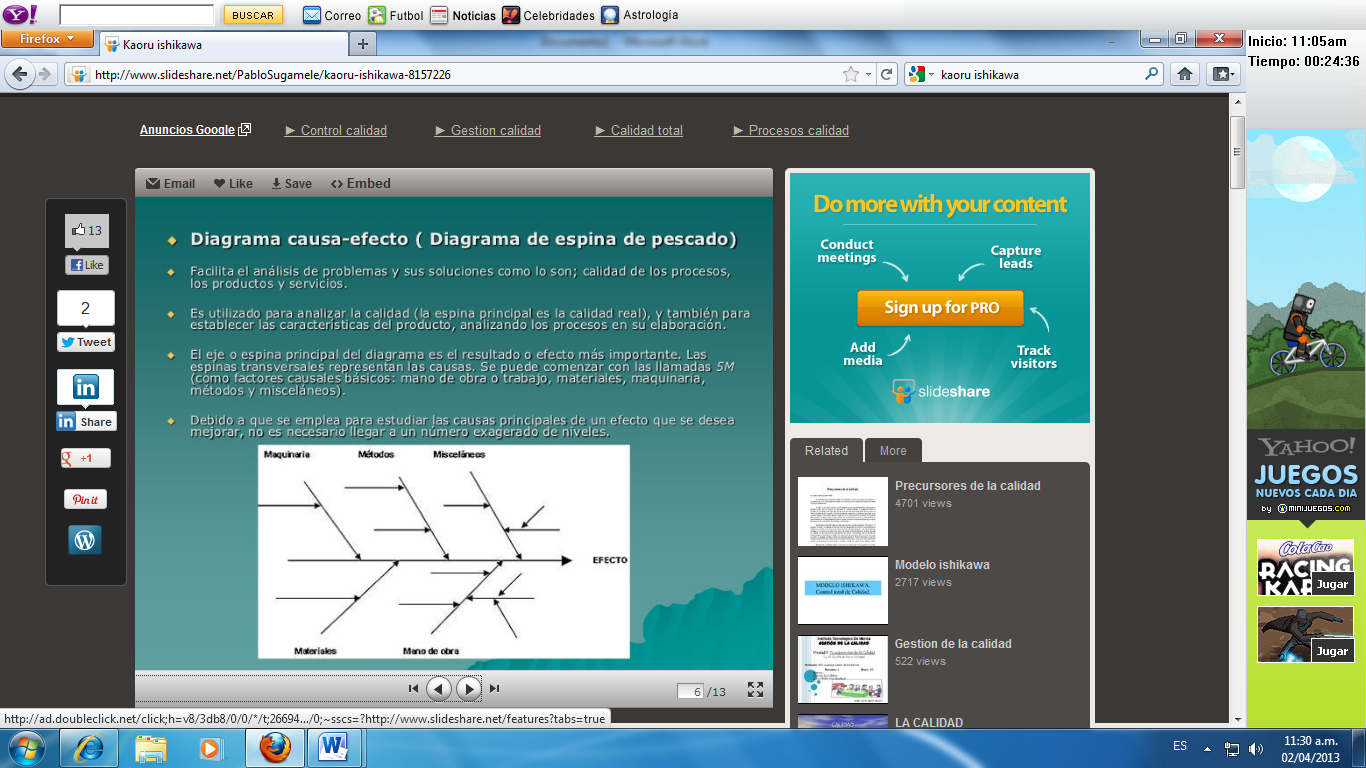 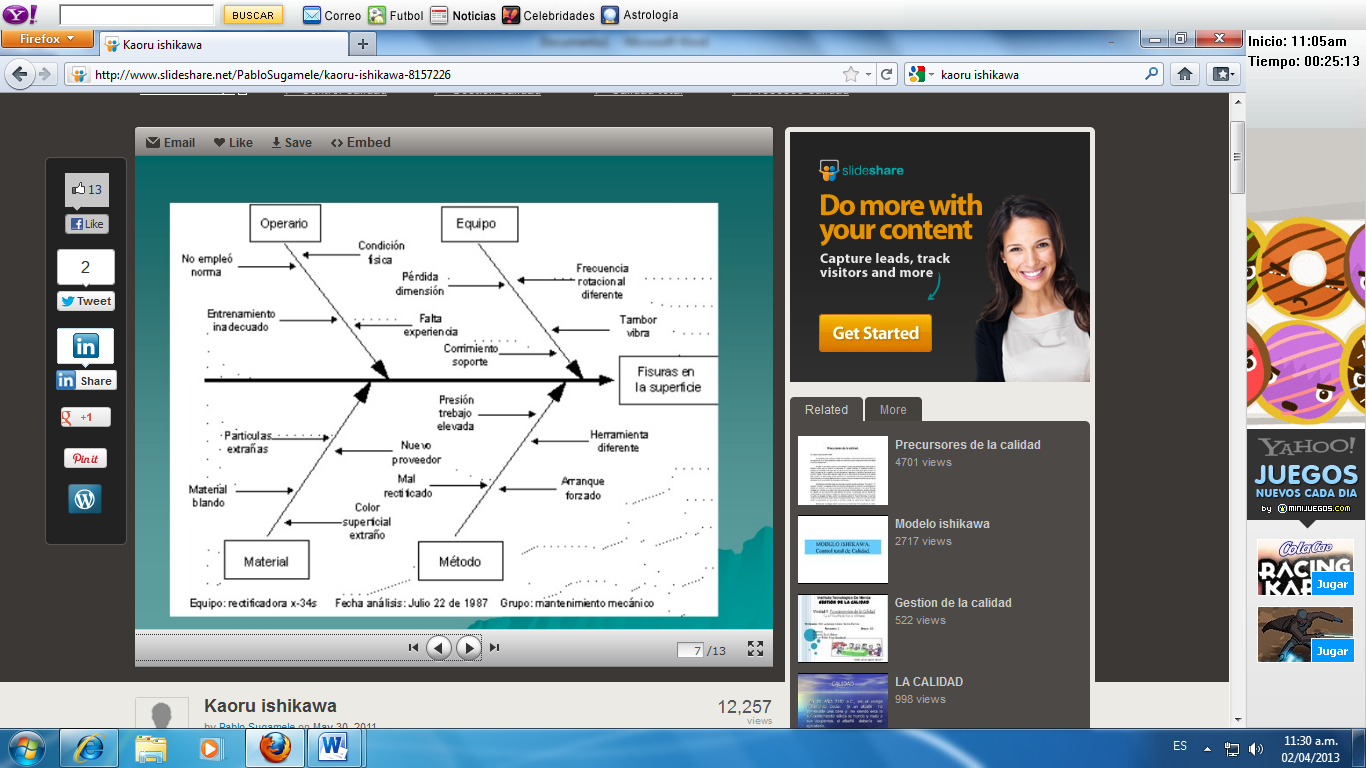 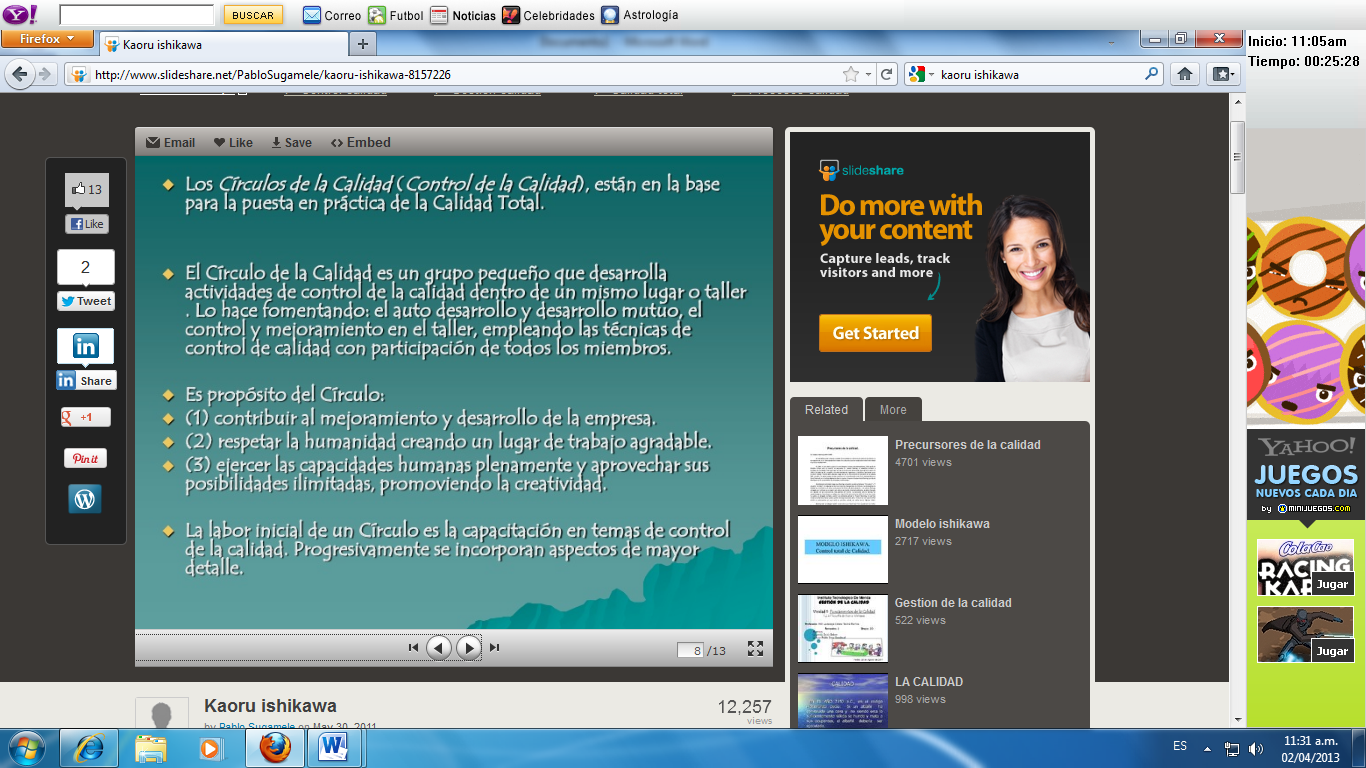 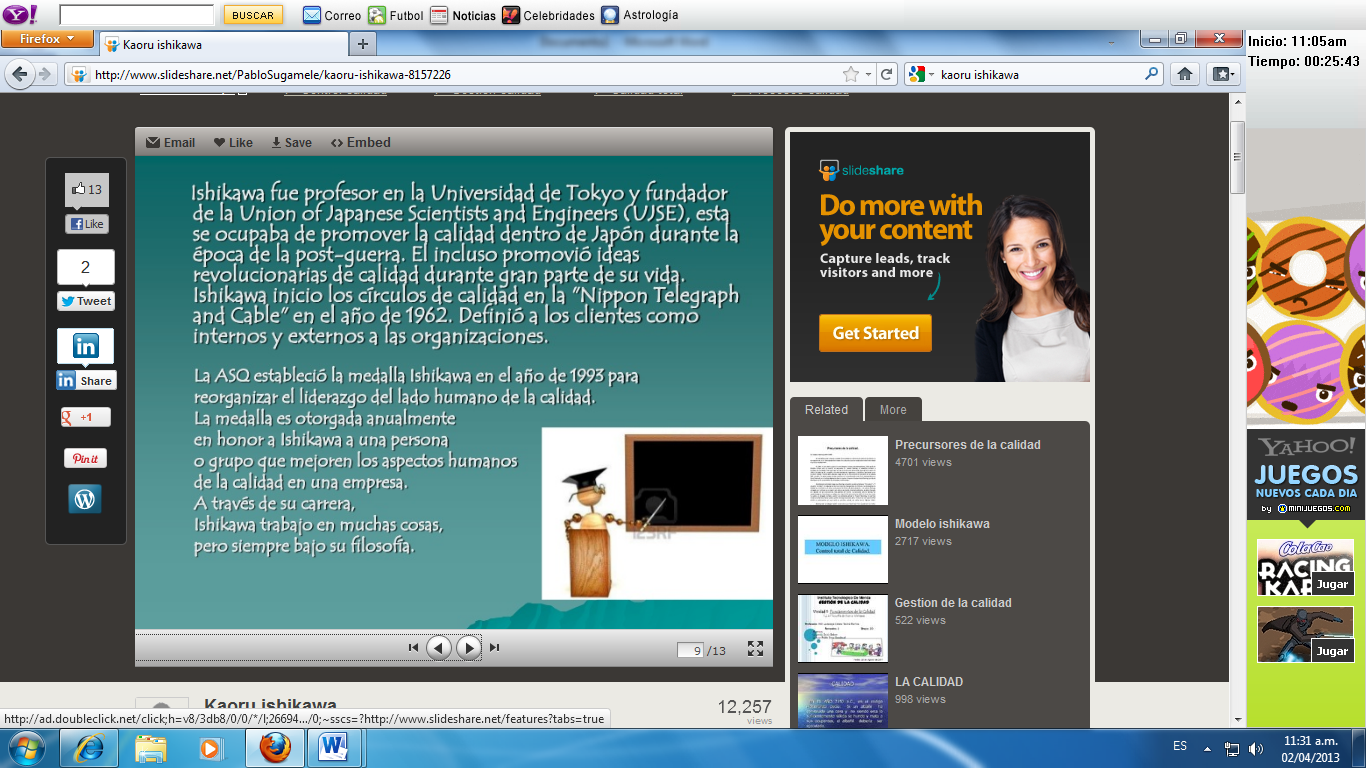 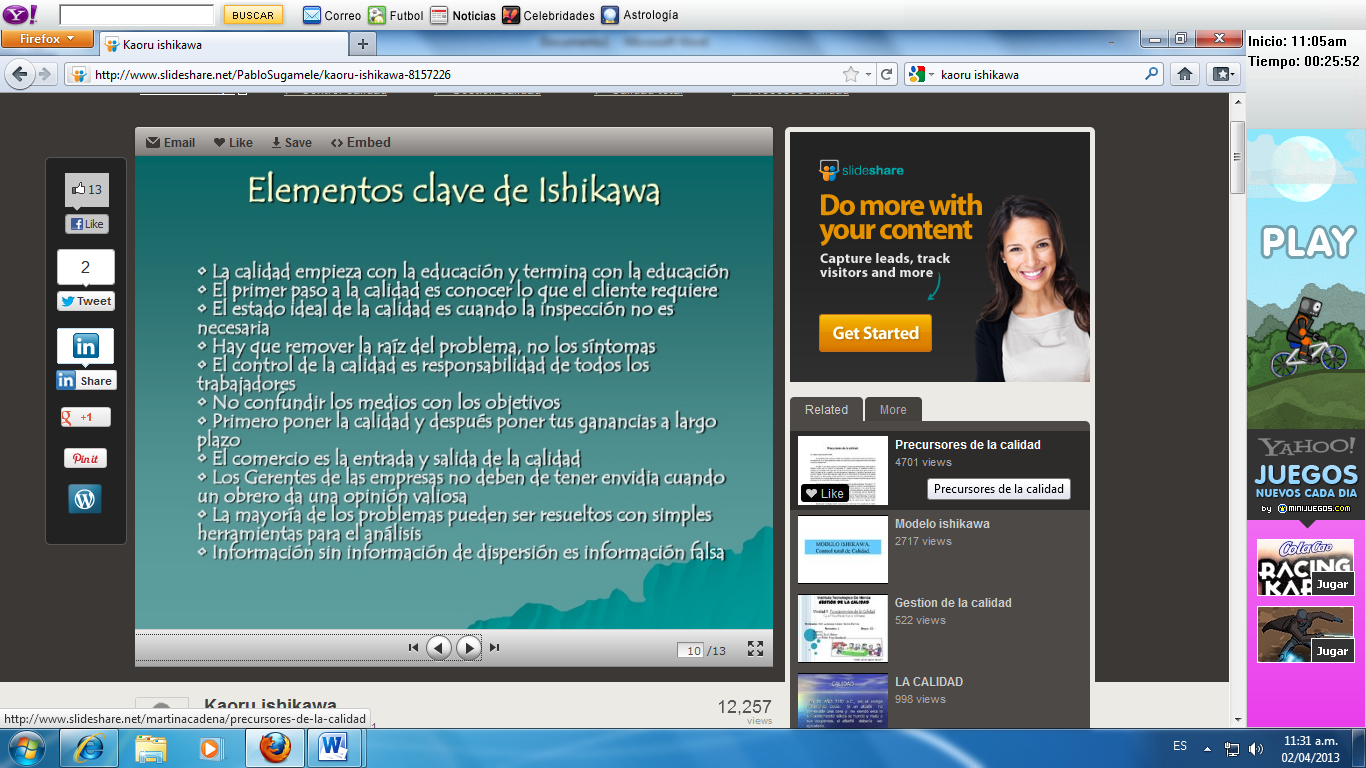 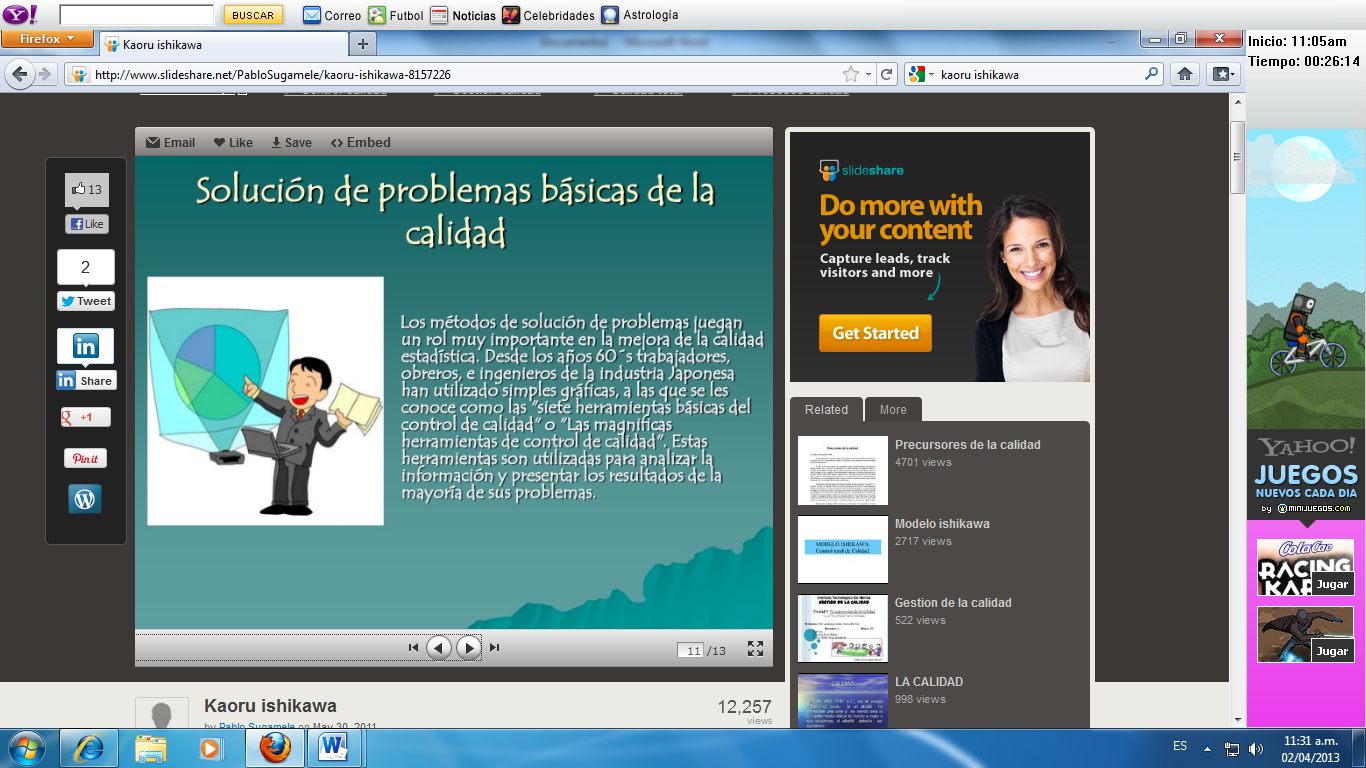